WIS 2.0 implementation plan
YOUR NAMEYOUR ORGANIZATION
YOUR COUNTRY
Software
What software are you considering to use to implement WIS 2.0?
Commercial software provider
wis2box
Custom/modify existing system to be WIS 2.0 compliant

Considerations:
Do you already have a contract with a supplier that offers WIS 2.0 compliant solutions ?
Is your current solution developed in-house?
do you have a local software development team that could adapt your existing system to be compliant with WIS 2.0 ?
Hosting a WIS2-node
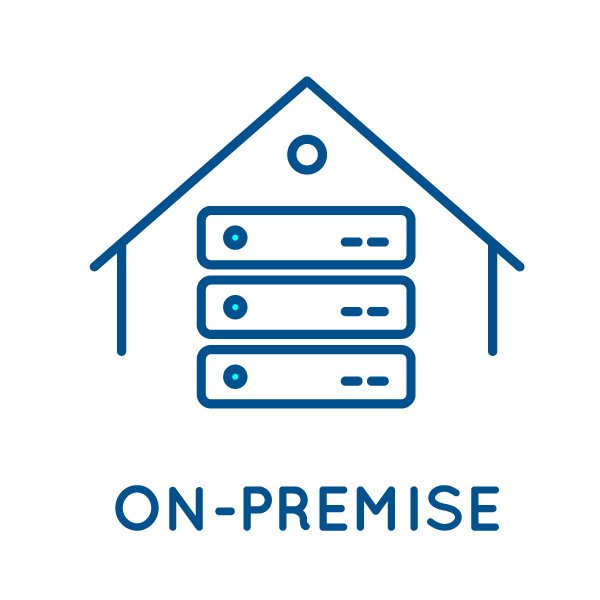 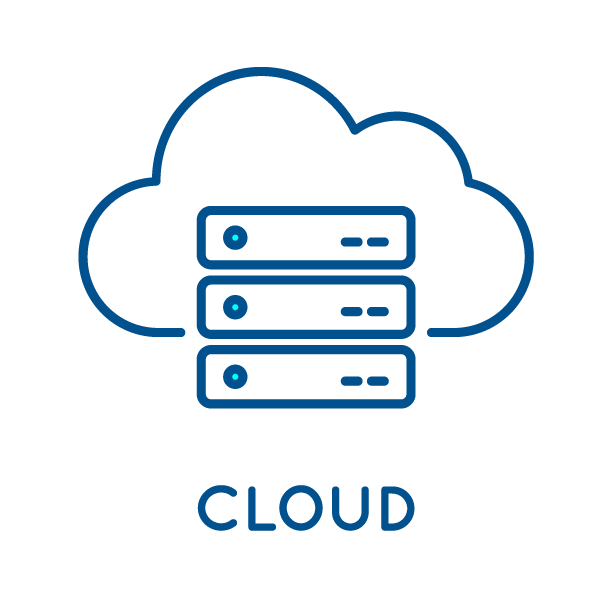 vs
How will you host your WIS2 solution ?
On-premises
Public cloud
Private cloud

Considerations:
Do you have an existing solution that could provide instance to host your WIS2 node ?Or do you have the option to procure a new service with a cloud vendor?
For hosting on-premise: do you have the required IT support to provide host maintenance, networking and a fixed host address?
Are you already working with another country in the region that could help provide you with an instance for hosting the WIS2 node?
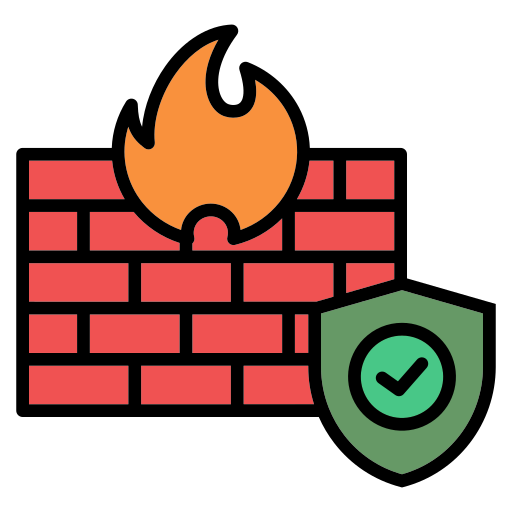 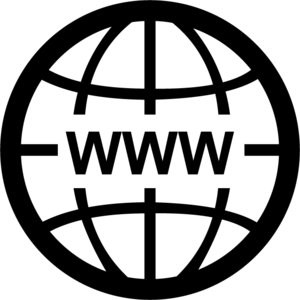 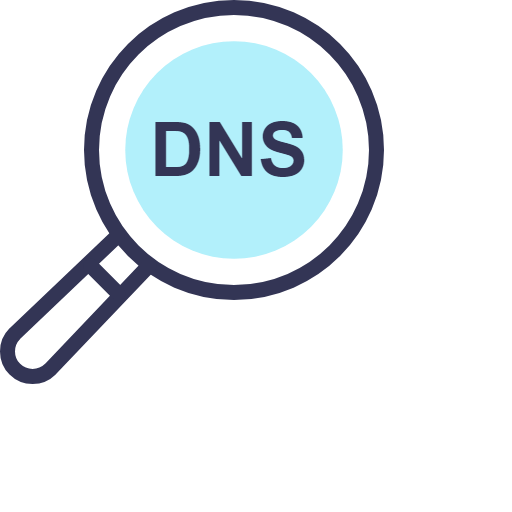 Operations
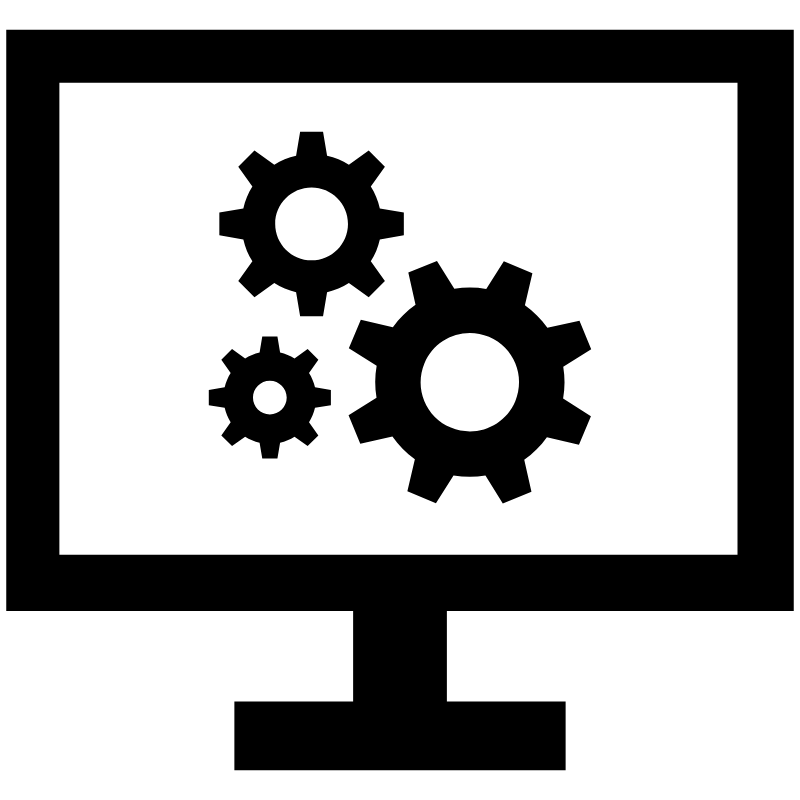 Who will operate, monitor and maintain the WIS2 node: 
NMHS
Regional, sub-regional
Private company
Combination of the above

Considerations:
Who is responsible for the maintenance of your IT infrastructure and software updates? (your team, Private company, other to specify)
Who is responsible for updating OSCAR/Surface and designating GBON stations?
Are you currently relying on another country for your data transfer on GTS/WIS that can assist you with operations in WIS2?
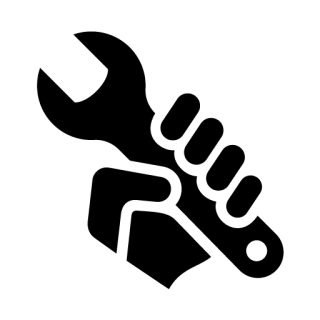 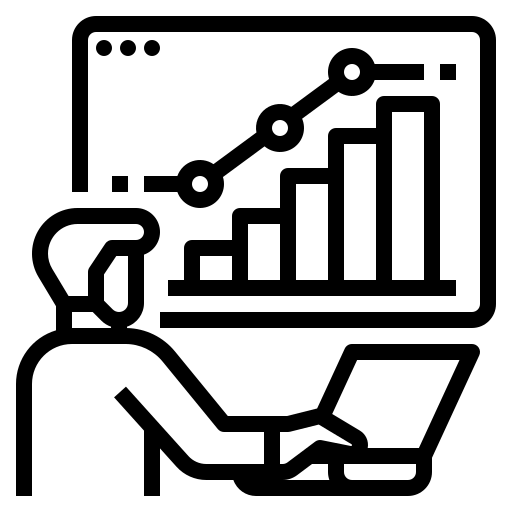 Timeline
When (rough timeline) would you be able to implement WIS 2.0 ? 

Considerations:
Do you currently have contracts with suppliers with a duration ending between 2025 and 2030 ?
Do you have new projects being implemented between 2025 and 2030 that could be integrated in your WIS2 implementation timeline ?
Time
2025
2026
2027
-
-
-
-
-
-
-
-
-
Tasks